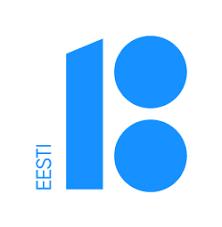 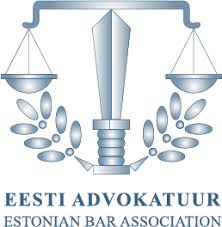 Tehisintellekt juristi teenistuses
35. Eesti õigusteadlaste päevad, Tartu, 4. oktoober 2018
Vestlejad
Evert Nõlv, ExtendLaw asutaja ja tegevjuht
Sten Luiga, MBA (Aalto), advokaadibüroo Cobalt vanempartner
Tõnis Saar, MBA (Cass), Justiitsministeeriumi kantsler


Modereerib Hannes Vallikivi, mag iur, Eesti Advokatuuri esimees, advokaadibüroo Derling Primus juhtivpartner
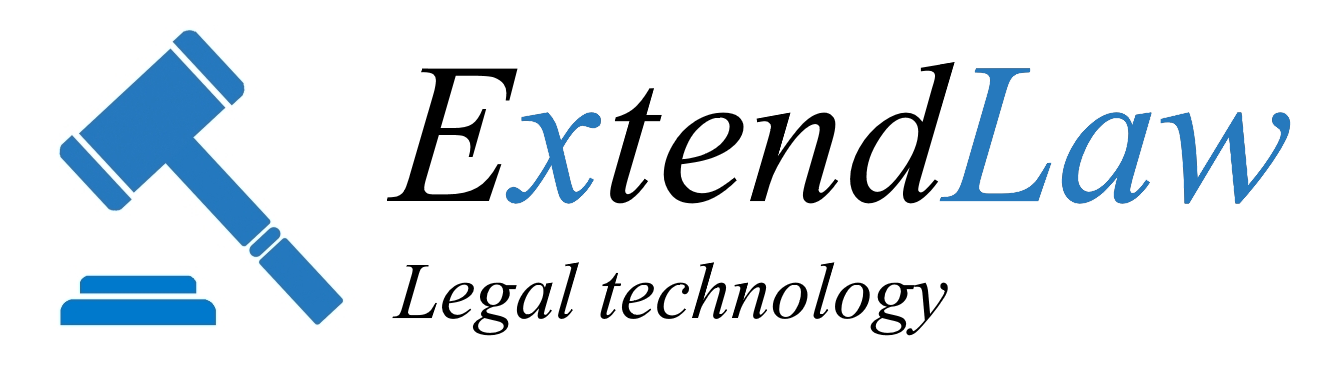 Mis on tehisintellekt?
Evert Nõlv
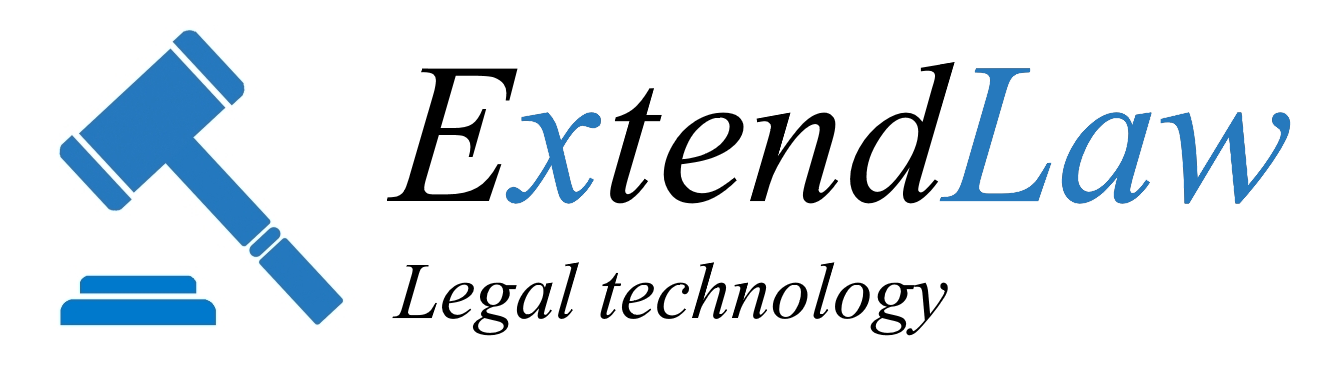 Masinõppe suunad
Juhendatud õpe
Juhendamata õpe
Stiimulõpe
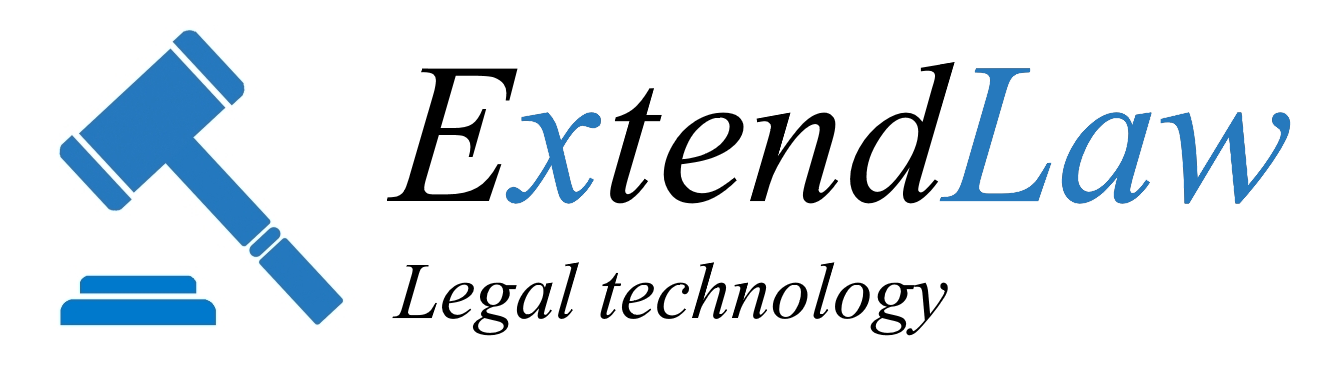 Juhendatud õpe
{ … }
{ … }
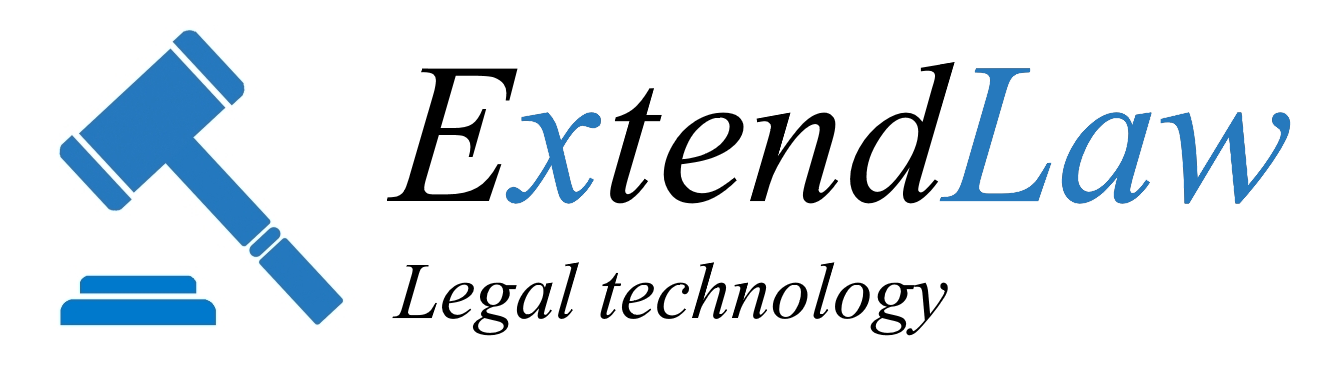 Juhendatud õpe
spämm/mittespämm
Congratulations! You won million dollars!!!
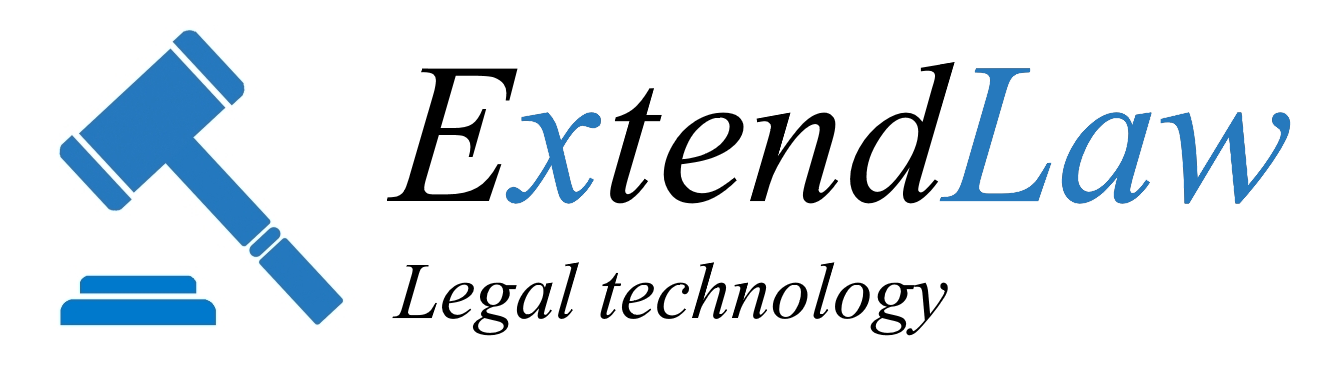 Juhendatud õpe
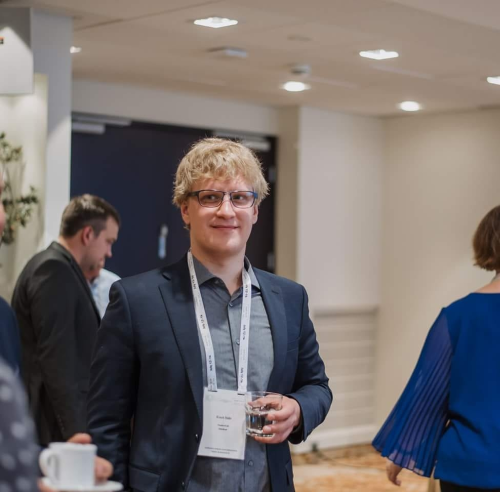 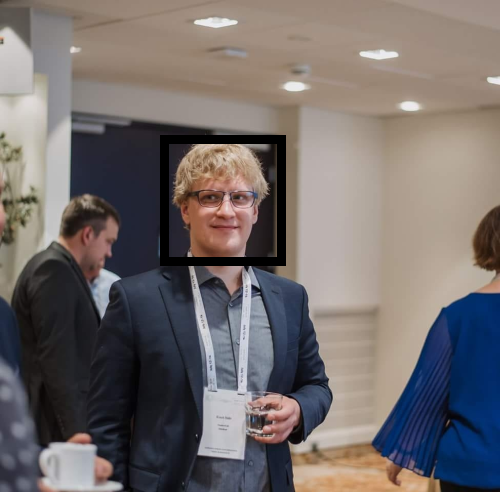 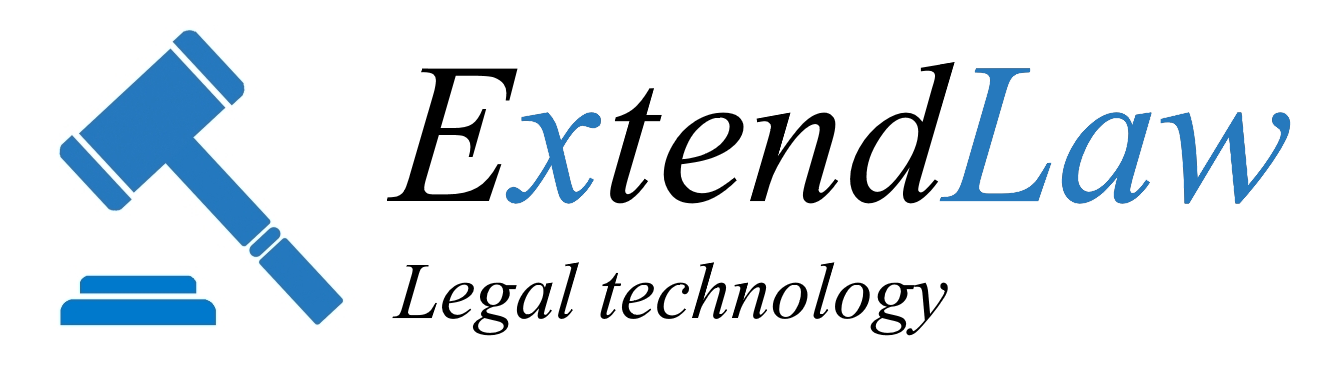 Juhendatud õpe
Osaühing Saaremaa Ralli (hageja) esitas 26. novembril 2014 Pärnu Maakohtule hagi Lembit Soe (kostja) vastu 117 500 euro suuruse kahju hüvitamiseks ja viivise väljamõistmiseks. Menetluse käigus vähendas hageja põhinõuet 24 000 euroni ja palus välja mõista viivise sellelt summalt.


Saaremaa Ralli 		organisatsioon
Pärnu Maakohus 		organisatsioon
Lembit Soe		inimene
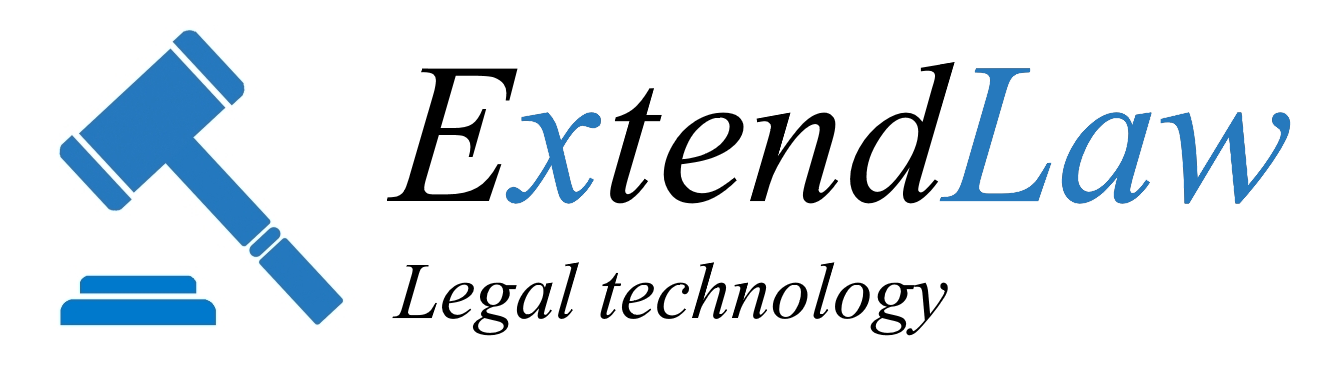 Juhendamata õpe
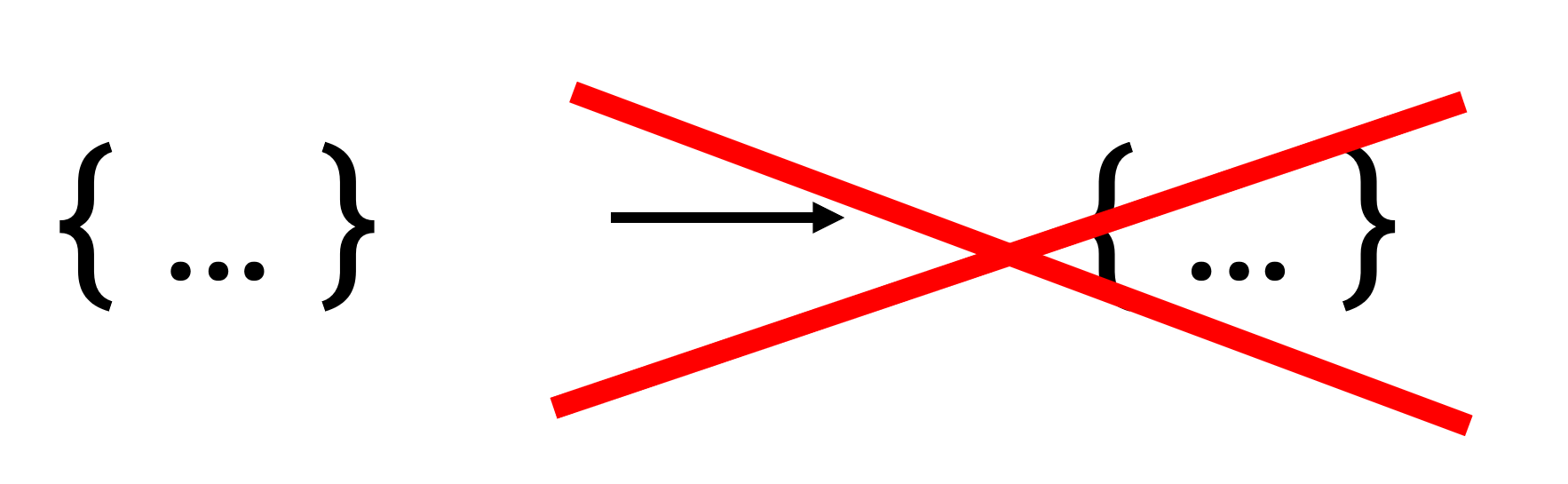 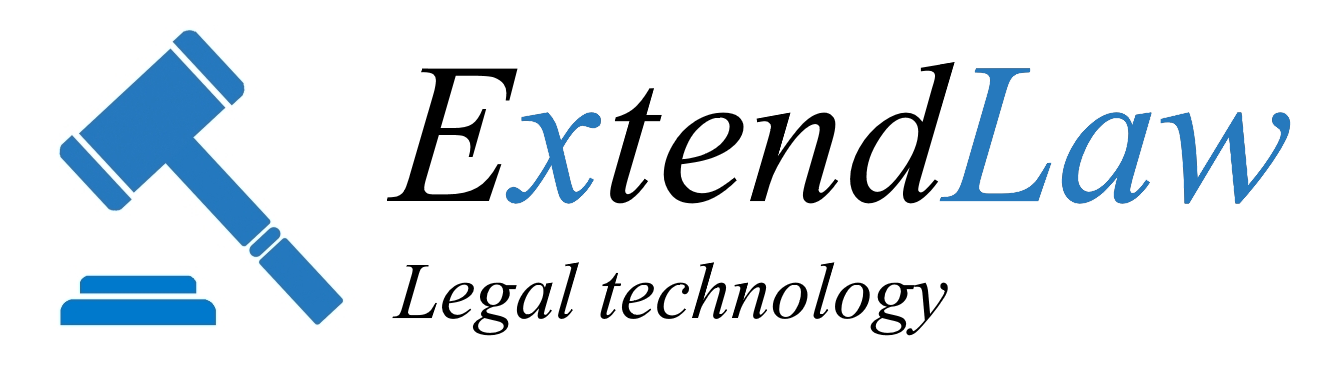 Juhendamata õpe: struktuuri leidmine
Anomaaliate tuvastamine
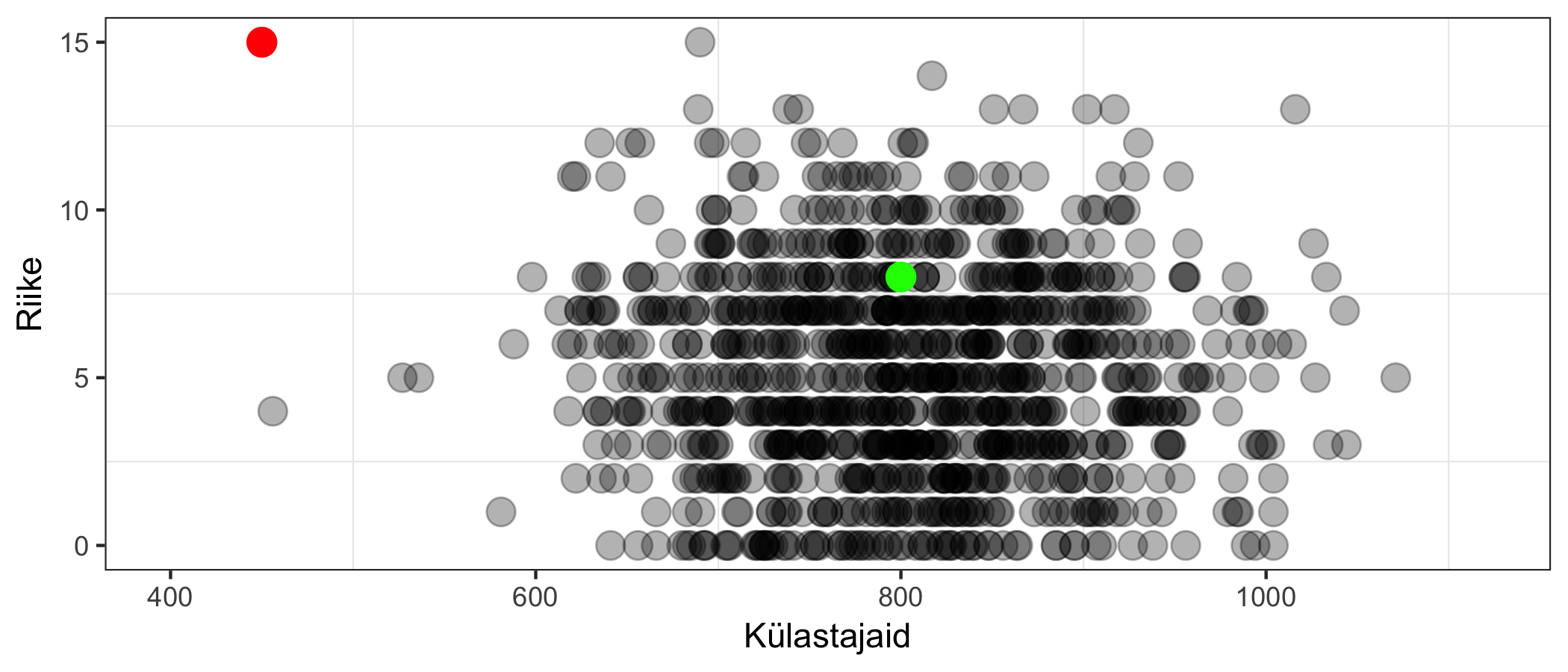 Pildi allikas: pungas.ee
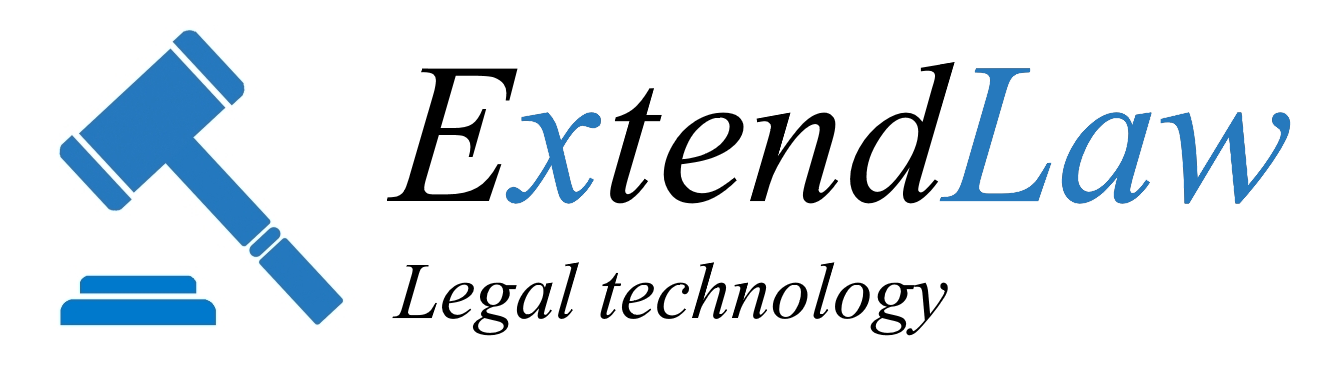 Juhendamata õpe
Gruppide leidmine
Pildi allikas: pungas.ee
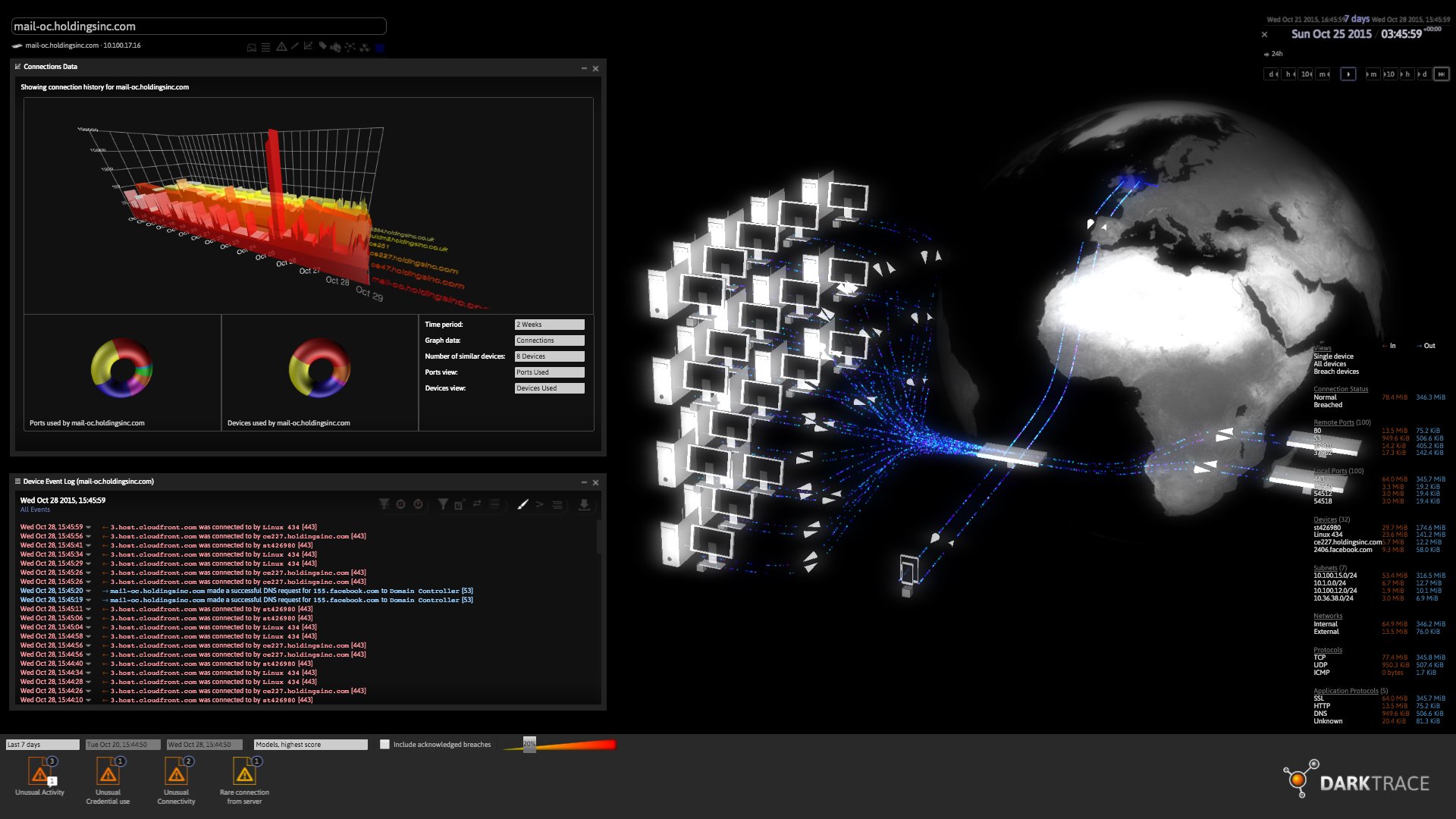 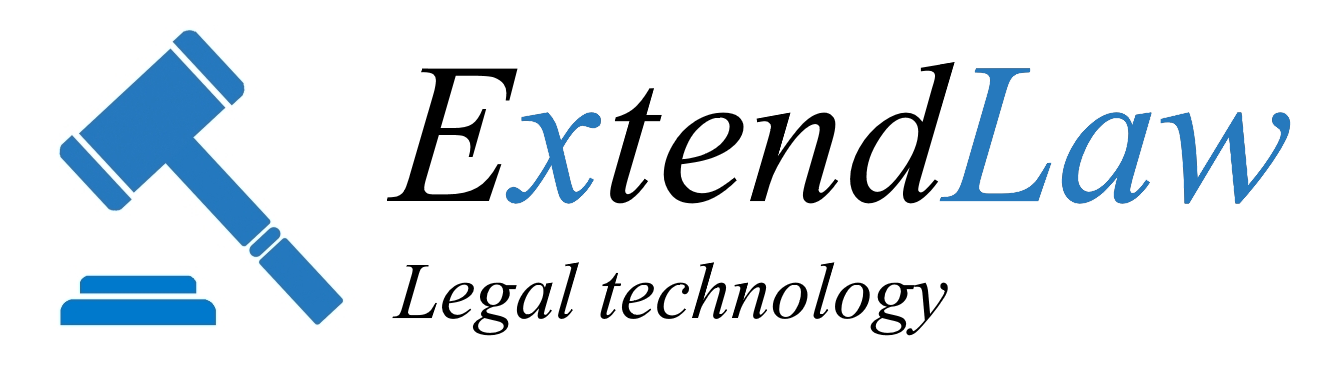 Stiimulõpe: katsetades õppima
Agent
Keskkond
Tegevused
Preemia
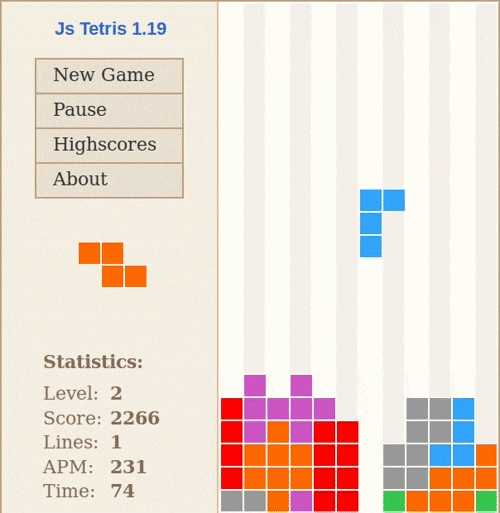 AI lahendused Euroopa õigusturul
Sten Luiga
Vandeadvokaat, COBALT

4. oktoober 2018
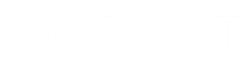 AI funktsioonid
Õigusvaldkonna jaoks loodud esimese põlvkonna AI lahendused on peamiselt reeglipõhised:
dokumentide automatiseerimine (document automation)
õiguslik diagnostika (legal diagnostics)
seadusandlikud analüüsid (legislative analyses)
kohtuotsuste analüüsid 
Teise põlvkonda kuuluvad pigem andmepõhisemad ennustustööriistad:
vaidluste tulemuste prognoos (outcome of disputes)
dokumentide sisuanalüüsid (analyses of the content of documents)
õiguslik riskihindamine (legal risk assessment)
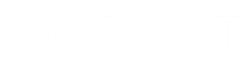 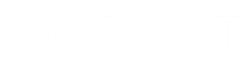 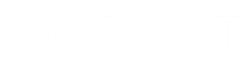 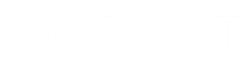 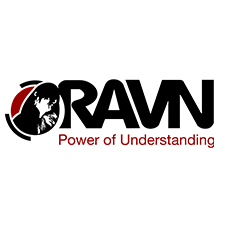 RAWN (iManage)
Ei ole mõeldud ainult õigusvaldkonna jaoks. 
Peamised funktsioonid:
Organiseerib, teeb väljavõtte ja analüüsib laenuportfellide ja dokumentide põhiandmeid
Võimaldab kinnisvaraportfelle ostes ja müües rendilepingute põhiandmeid tõhusalt organiseerida ning nendest väljavõtte teha
Kombineerib AI-d teabe töötlemisega, mis suudaavad automaatselt lugeda, tõlgendada, teha väljavõtteid ja kokkuvõtteid juriidiliste dokumentide sisu kohta
Projekti meeskonna rollide ja ülesannete haldusfunktsioon
KASUTAJAD: Allen & Overy, Arendt, Baker Hostetler, Bech-Bruun, Bird & Bird, Berwin Leighton Paisner, CMS, Dentons, DLA Piper, Freshfields, Garrigues, Homburger, Macfarlanes, Reed Smith, Setterwalls, Simonsen Vogt Wiig, Taylor Wessing, Uria Menendez, Weil
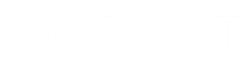 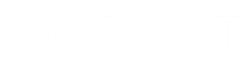 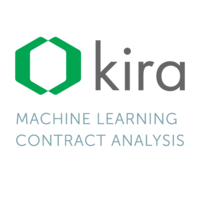 KIRA
Ei ole mõeldud ainult õigusvaldkonna jaoks. 
Peamised funktsioonid: 
LDD tööriist (kasutamisvalmis: kaubanduslepingud, ostulepingud, rendilepingud)
Spetsialistid saavad läbi viia enda valitud dokumentide üksikasjalikke uuringuid
Aitab rendilepingutest leida olulist finants- ja juriidilist teavet
Suudab tuvastada sadu ühiseid andmepunkte ja klausleid müügilepingutes, müüja lepingutes, kaubanduslepingutes, töölepingutes, konfidentsiaalsuslepingutes, rendilepingutes, litsentsides jne
KASUTAJAD: DLA Piper, Clifford Chance, Freshfields, Addleshaw Goddard, Latham & Watkins, Herbert Smith Freehils, Allens/Linklaters
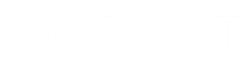 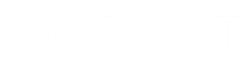 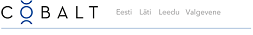 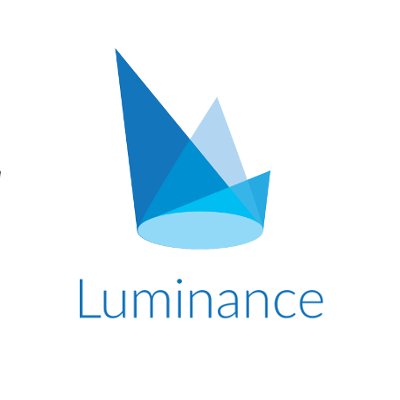 Luminance
Spetsiaalselt juristidele loodud rakendus. Peamised funktsioonid: 
Juriidiliste auditite läbiviimine (kõrvalekallete skoor, advokaadid saavad algusest peale täpselt välja tuua võimalikud probleemkohad, keskenduda kõige ebatüüpilisematele dokumentidele ja koostada projekti alguses ohukohtade raporti)
Suudab tekstist leida kõrvalekaldeid
Lubab muuta lepingu ülevaatuse kiiremaks ja täpsemaks
Leiab üles olulise info tuhandete lepingute seast
Märkusi saab kasutada nõu andmiseks, soovitusteks ja oluliste punktide tähistamiseks - see võimaldab pidevat tagasisidet partneri ning meeskonna vahel
KASUTAJAD: Slaughter & May, COBALT, Uria Menendez, Roschier, BAHR, Houthoff
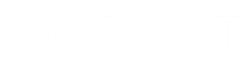 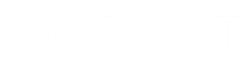 Mida veel turult leida võib?
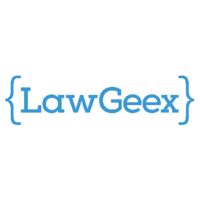 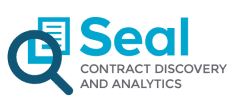 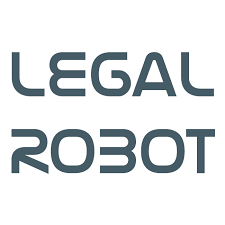 SEAL https://www.seal-software.com/industry-legal-services
LAW GEEX https://www.lawgeex.comUsed by Deloitte
LEGAL ROBOThttps://www.legalrobot.com/
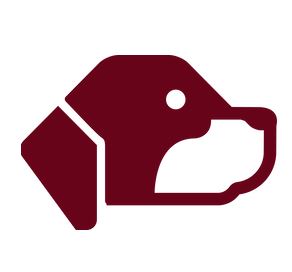 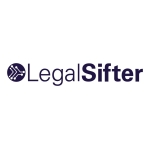 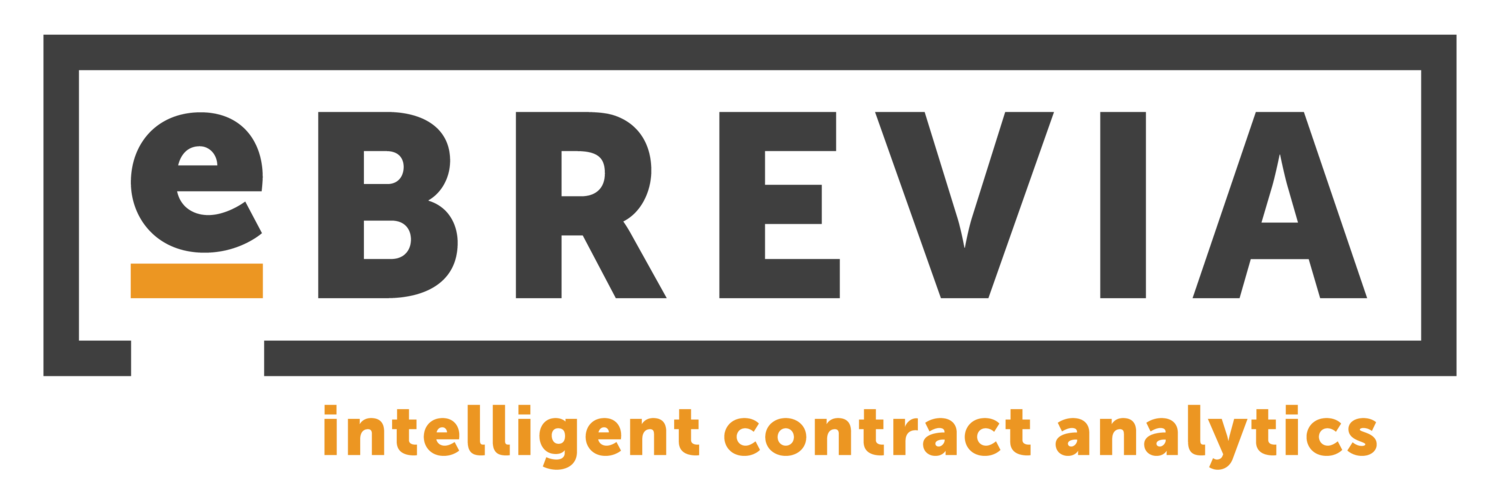 eBREVIAhttps://ebrevia.com/ Used by Baker McKenziePwC
BEAGLEhttps://www.beagle.ai Used by Dentons
LEGAL SIFTERhttps://www.legalsifter.com
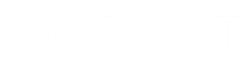 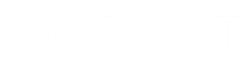 Suhtlemine uute tehnoloogiatega nõuab uusi oskusi
Professor Richard Susskindi sõnul on juuravaldkonnas tekkimas uued ametikohad, näiteks:
Juriidiline teadmusinsener
Juriidiline tehnoloog, juriidiline andmete kaevandaja
Juriidiline hübriid (advokaat+ maakler, konsultant, turu spetsialist jne)
Juriidiline protsessianalüütik
Juriidiline projektijuht
Teadus- ja arendustegevuse spetsialist
Võrgupõhise vaidluskeskkonna spetsialist (online dispute resolution)
Juriidiline juhtimiskonsultant (advokaadibüroodele)
Juriidiline riskijuht
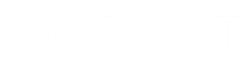 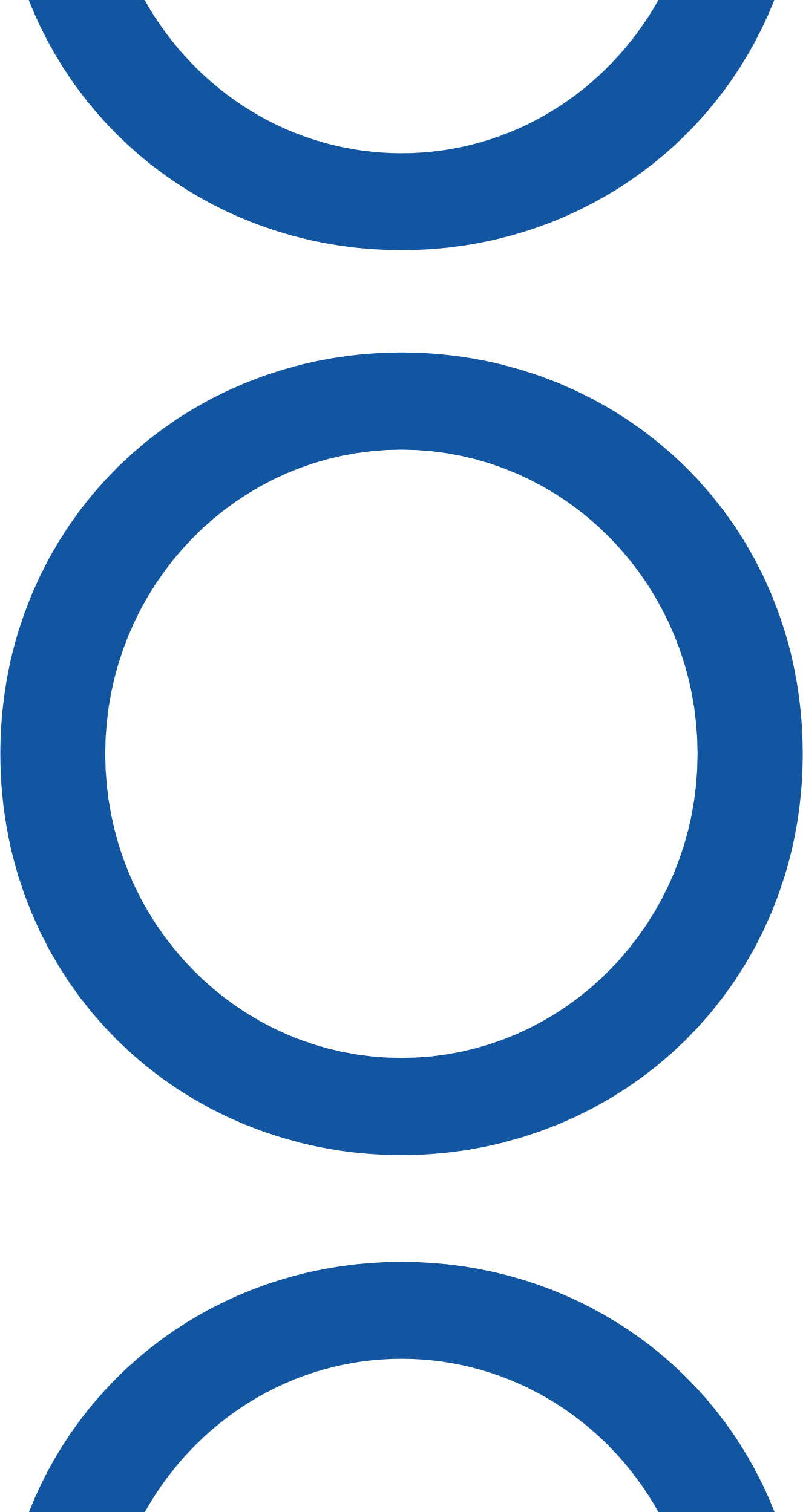 Aitäh!
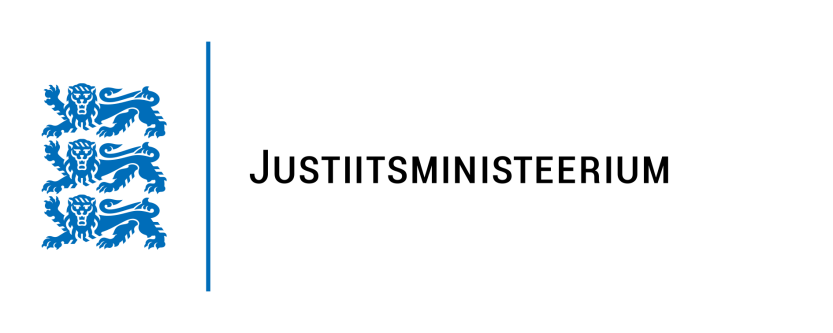 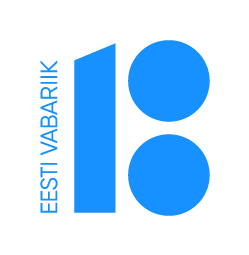 Tehisintellekt õigusemõistmisel
Paberist „robotkohtunik“
Tõnis Saar

4.10.2018
Tehnoloogia on kohal
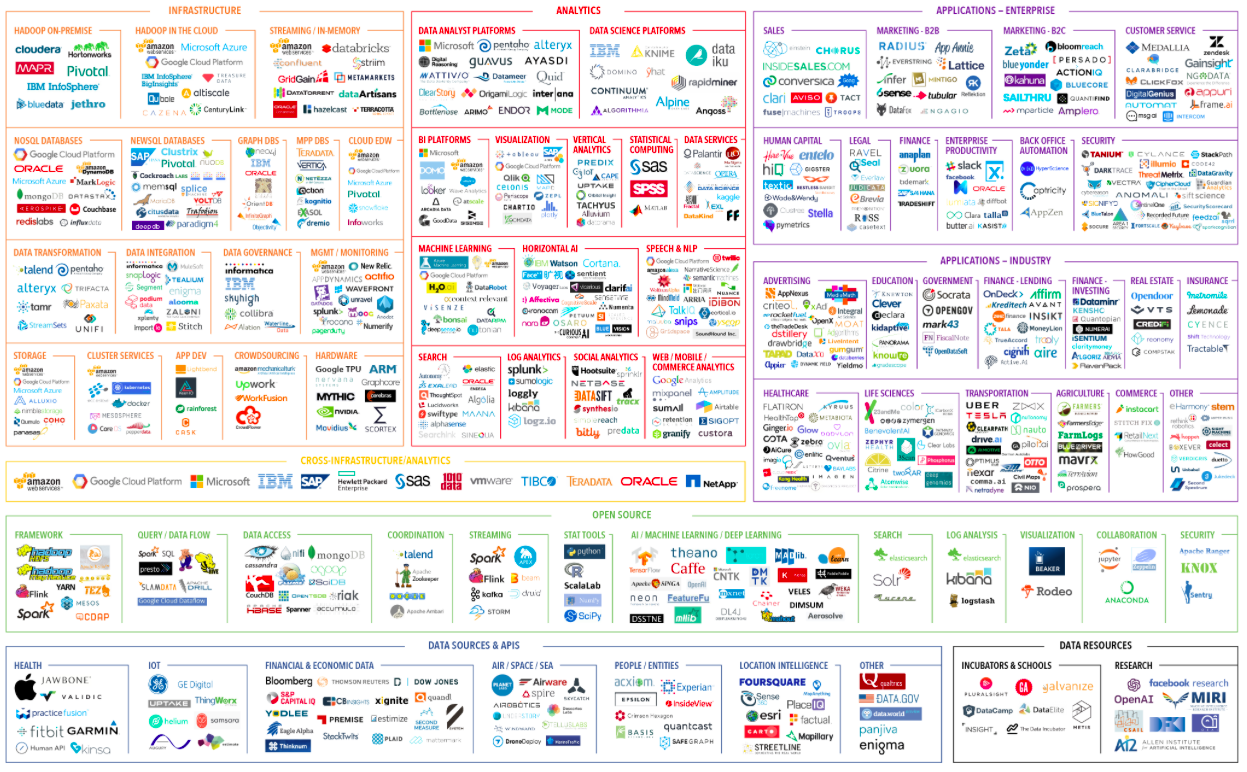 [Speaker Notes: Foto pärineb: http://bigdata.black/wp-content/uploads/2017/11/2017-Big-Data-Landscape.png]
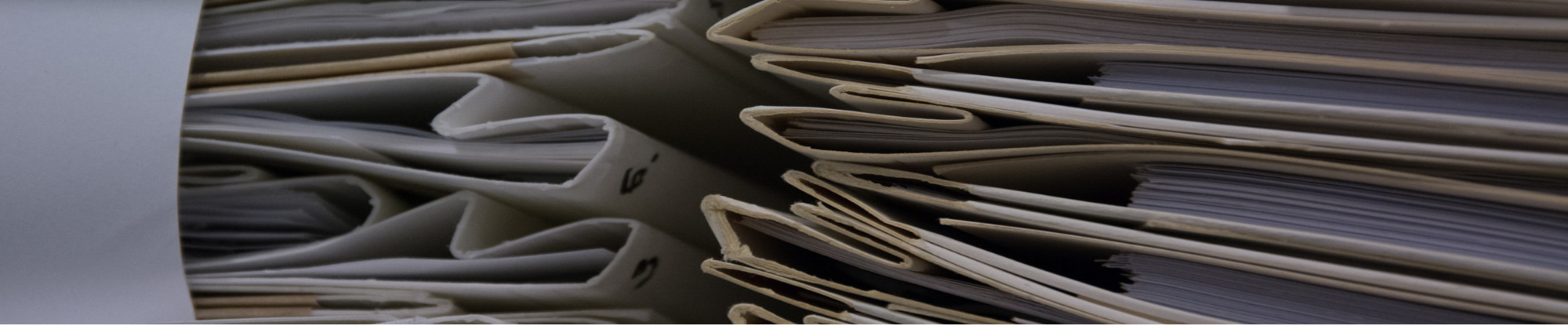 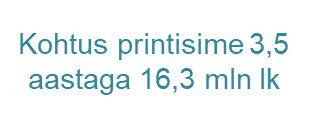 Arvutisse „pildistamine“ ei vii kuhugi
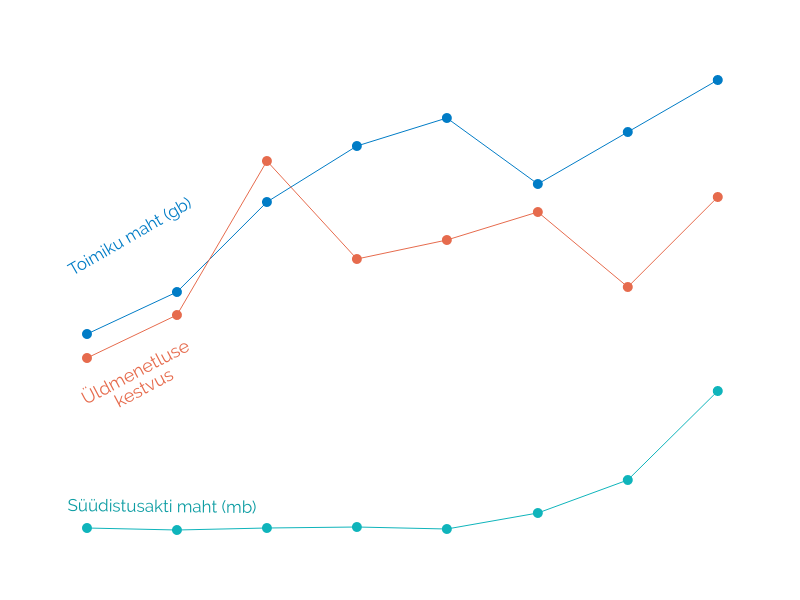 Mis meil täna pooleli on?
Kohtuistungite helisalvestiste automaatne transkribeerimine

Masintõlke kasutamine 

Kohtuistungitel kaugosalemise võimaldamine

Kaugülekuulamise võimaldamine

Näotuvastuse kasutamine isiku identifitseerimiseks

“Robotkohtuniku” visiooni loomine ehk kuidas lihtsustada kohtuniku tööd 

Protokollide asendamine videosalvestistega kohtueelses menetluses
Kuhu me jõudnud oleme?
Tsiviil-, haldus- ja väärteokohtumenetlused

2018 aastal alustatud menetlustest ca 1/3 viiakse läbi digitaalset toimikut kasutades

Kriminaalkohtumenetlus

Väiksemahuline piloot digitaalse toimiku kasutamisel

Kohtueelne kriminaalmenetlus

Loome visiooni menetluse läbiviimiseks

Soov alustada digitaalse kohtueelse menetlusega aastast 2020
Kuhu me veel vaatamas oleme?
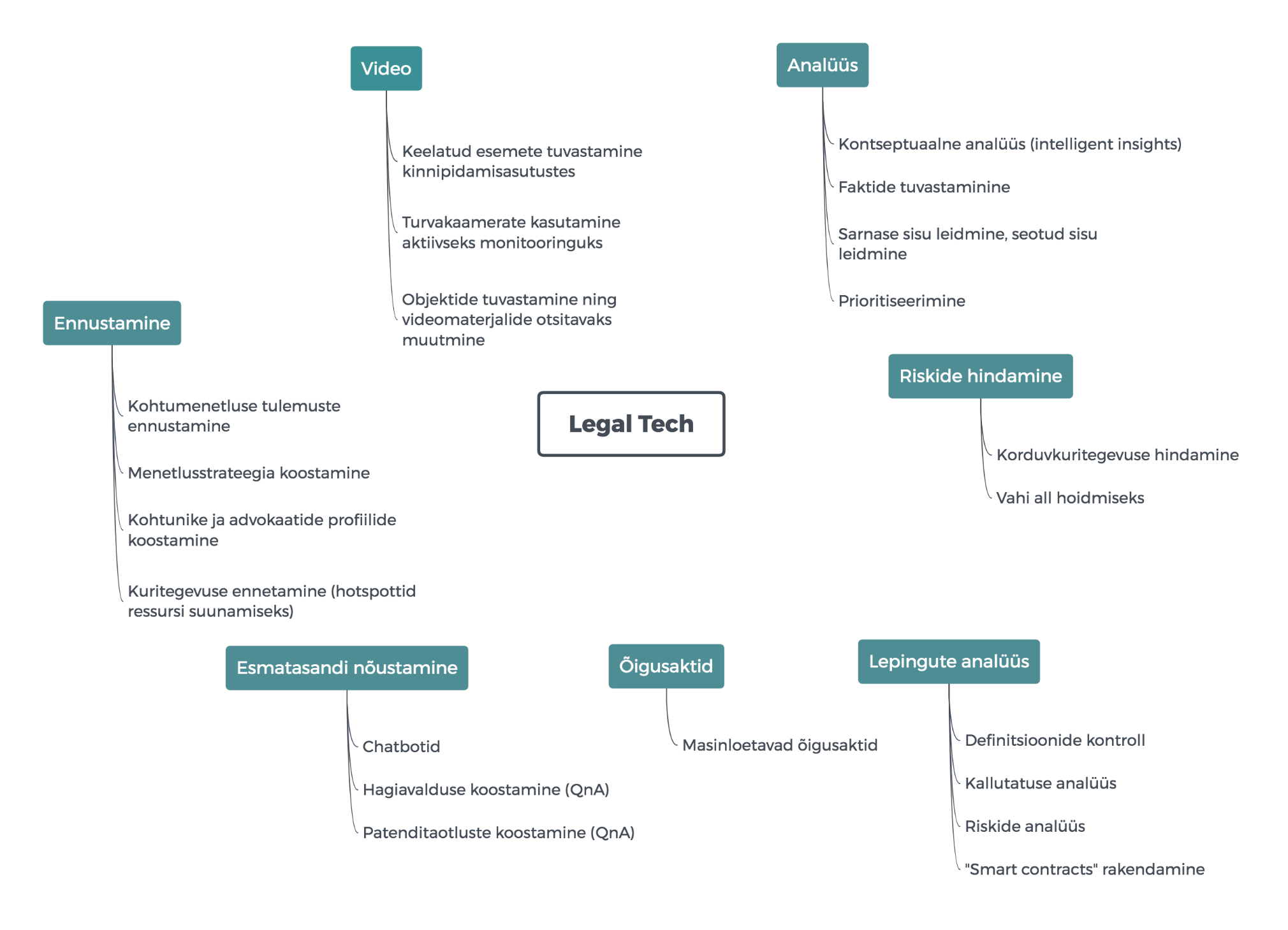 Kas „robotkohtunik“ on üldse võimalik?
Inimesel on tehnoloogia ees eelised
     (põhjendusoskus, tähendusest aru saamine, mõistmine)


Tehnoloogial on inimese ees eelised
     (piiramatu ressurss teha seda, mida kästakse)
Eeldused muutusteks
Kokkulepped „silodes“
Menetlus muutub – saatmine vs kättesaadavaks tegemine
Tõend ja esitlus muutuvad – ei ole enam kirjutatud ega sõnades väljendatud (visualiseerimine!)
Mahud muutuvad – tehnoloogiata sellest enam midagi ei leia (Ctrl-f)
Õigus vajab arendamist - protsessikirjeldused õigusaktides kas takistavad tehnoloogia arengut või ei jõua järgi, printsiibid jäävad
Me ei tee asju keerulisemaks vaid lihtsamaks ja arusaadavamaks

Andmeoskus
Arendajatel ja juhtidel
Kokkuvõtteks
Tehisintellektist õigusmõistmisel ei saa rääkida enne kui kogu menetlus on digitaalne
Kasvavad andmemahud ei võimalda enam ilma tehnoloogiata asju leida, mõista, üldistada jne
Muutub kogu protsessi ja sellel kõigel on mõju õigusele aga ka väärtus põhiõiguste kaitsele
Suureneb läbipaistvus ja usaldusväärsus
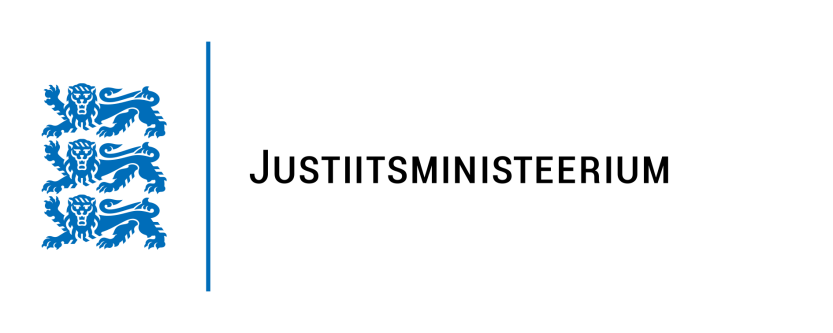 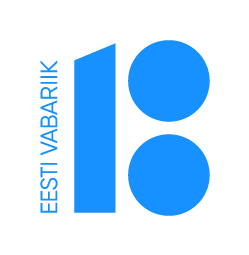 Aitäh!
tonis.saar@just.ee